College Technical Math 1
Unit 9 Problems
Unit 9
17.1: Lines and Angles
17.2: Polygons
17.3: Circles and Radians
17.4: Volume and Surface Area
Three Dimensional Objects
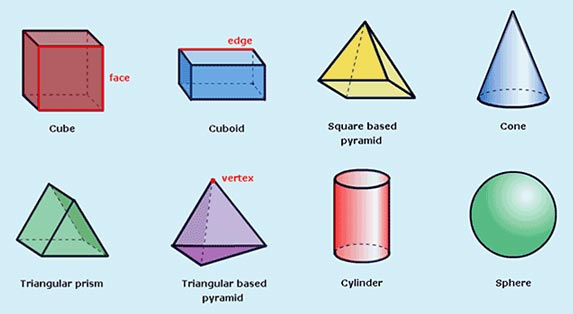 Three Dimensional Objects
Volume – amount of interior space in a three dimensional object.
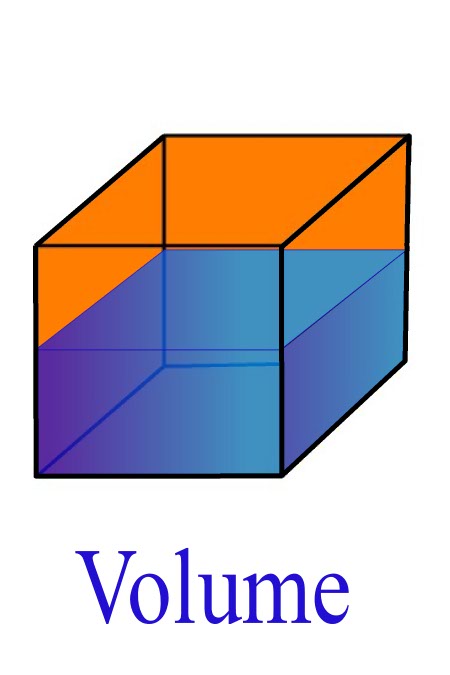 Typical units:
   in3, ft3, yd3, cm3, m3...
Three Dimensional Objects
Lateral surface area – sum of the surface areas excluding the bases(parallel sides)
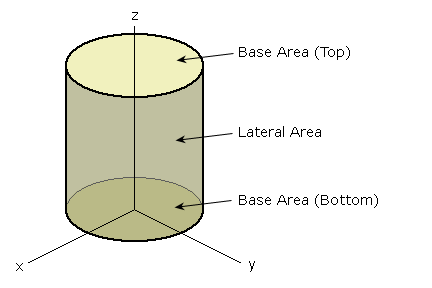 Typical units:
    in2, ft2, yd2, cm2, m2...
Three Dimensional Objects
Total surface area – sum of the surface areas including the bases
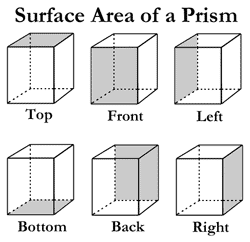 Cube
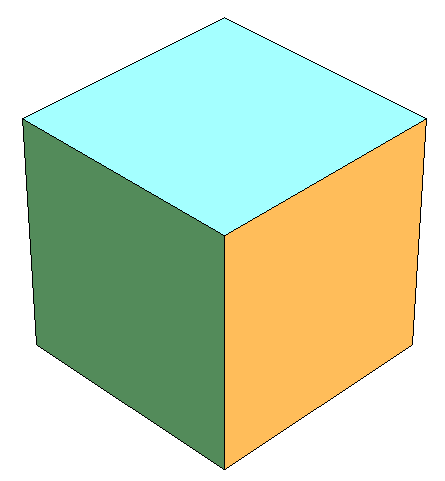 s
s
s
s is the length of a side
Cube
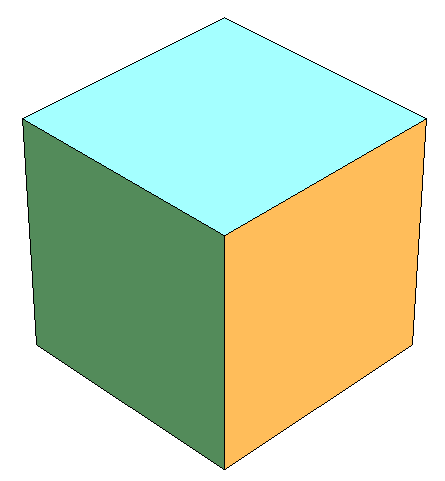 s
= 5 in.
s
s
= 5 in.
= 5 in.
Cube
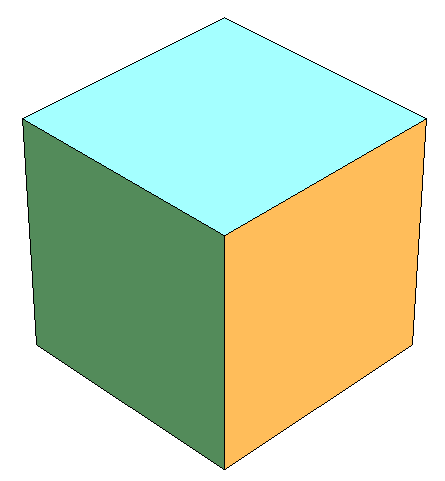 s
= 5 in.
s
s
= 5 in.
= 5 in.
Cube
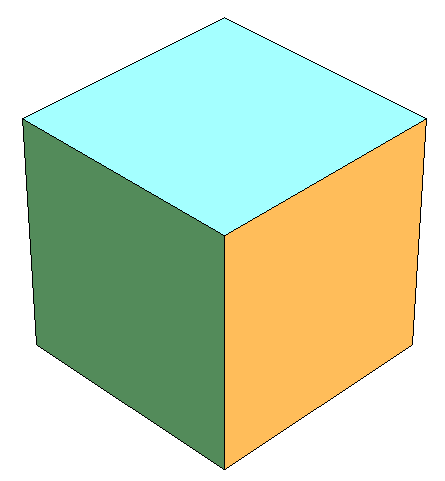 s
= 5 in.
s
s
= 5 in.
= 5 in.
Right Rectangular Prism
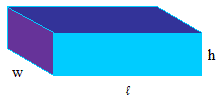 p is the perimeter of the base
h is the height
B is the area of the base
Right Rectangular Prism
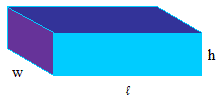 = 2 in.
= 8 in.
= 4 in.
Right Rectangular Prism
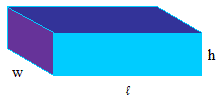 = 2 in.
= 8 in.
= 4 in.
Right Rectangular Prism
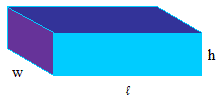 = 2 in.
= 8 in.
= 4 in.
Right Rectangular Prism
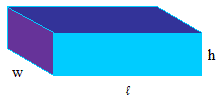 = 2 in.
= 8 in.
= 4 in.
Right Circular Cylinder
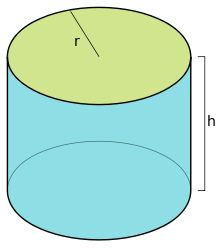 p is the perimeter of the base
h is the height
B is the area of the base
Right Circular Cylinder
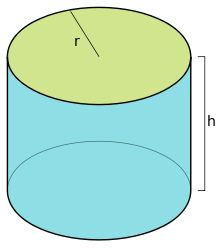 = 5 in.
(rounded)
= 8 in.
(rounded)
Square Pyramid
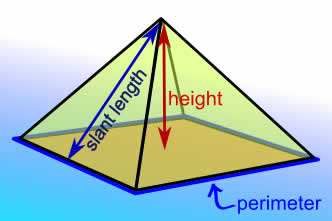 p is the perimeter of the base
h is the height
s is the slant height
B is the area of the base
Square Pyramid
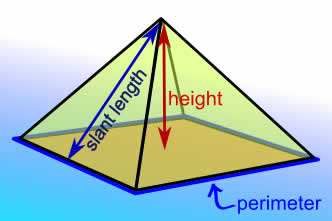 = 8 cm
= 10 cm
(rounded)
Frustum of a Square Pyramid
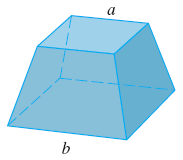 Right Circular Cone
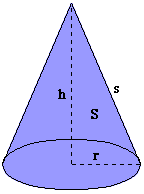 s is the slant height
h is the height
r is the radius of the base
Right Circular Cone
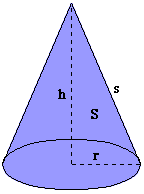 = 9 
cm
(rounded)
= 4 cm
Sphere
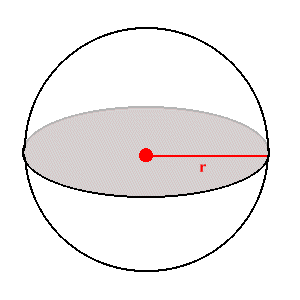 Sphere
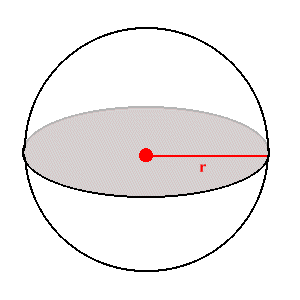 = 4.695 in.
(rounded)
Note: This is the radius of a basketball.
Sphere
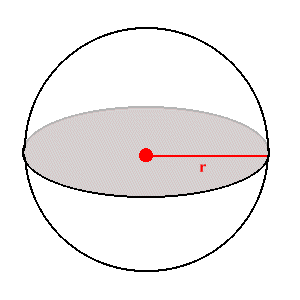 = 4.695 in.
(rounded)
Note: This is the radius of a basketball.
Practice Problems
Find the volume.
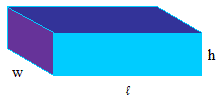 3 in
5 in
7 in
Practice Problems
(rounded)
Practice Problems
Find the volume.
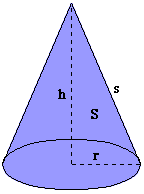 30 ft   =
= 15 ft
(rounded)